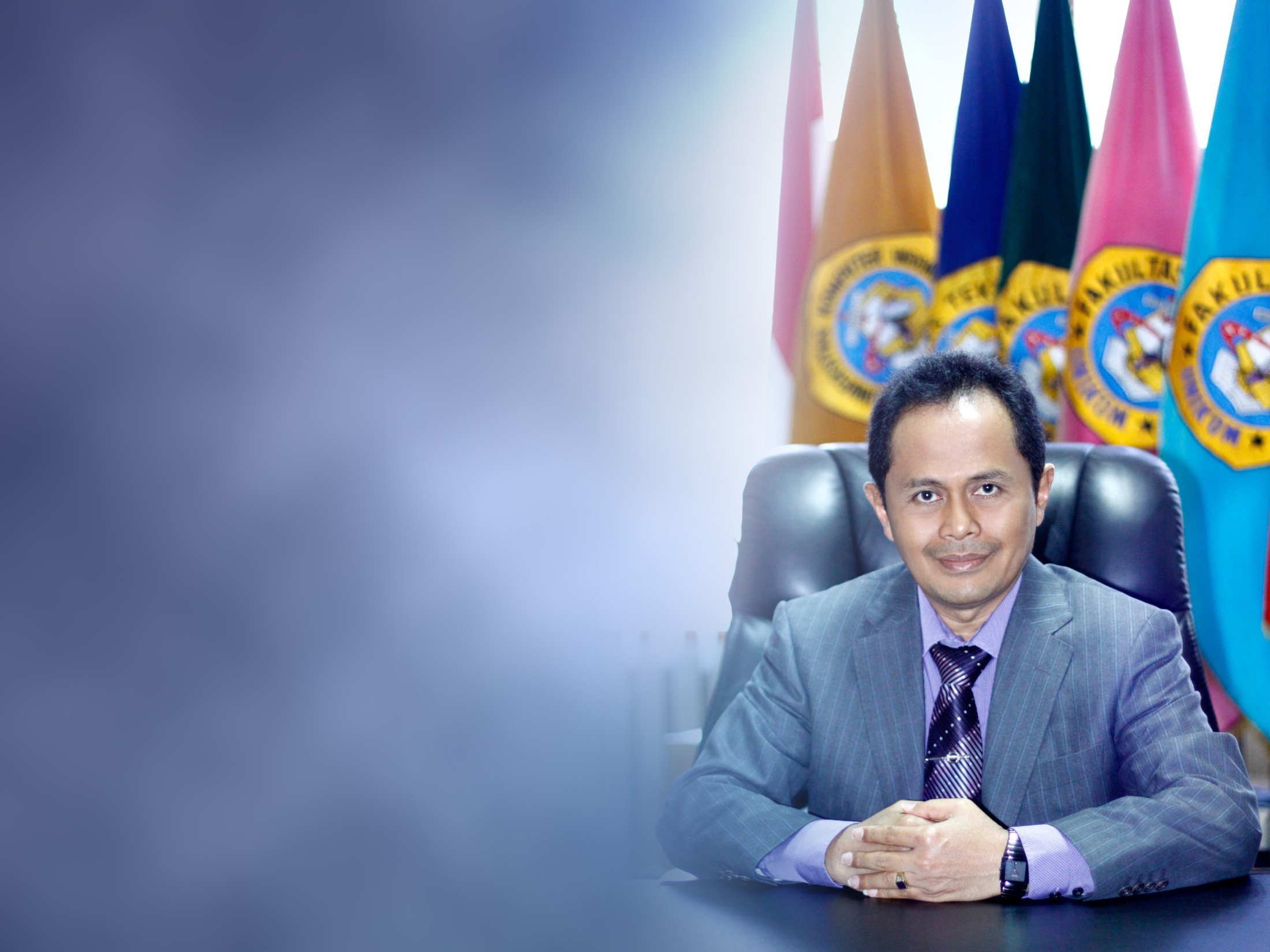 ENTREPRENEURSHIP
Eddy Soeryanto Soegoto

THE ENTREPRENEUR

FOUNDER OF UNIKOM
RECTOR OF UNIKOM
ENTREPRENEURSHIP
BOBOT :  3 SKS

DOSEN :
 	1. DR. IR. EDDY SOERYANTO SOEGOTO 
        (Koordinator) 
	2. DR. IR. AGUS SUPANDI, SE., MSi.
	3. DR. DEDI SULISTIO, ST., MT.
	4. DR. IR. DEDEN ABDUL WAHAB SYA’RONI, M.Si.
	5. DR. BUDHIASIH
	6. AGUS RIYANTO, ST.,MT.
	7. SYAHRIL ISKANDAR, SSn., MSn.
	8. EVA SITI FATIMAH, ST.,MM.
	9. LINNA ISMAWATI, SE.,M.Si.
2
KEWAJIBAN MAHASISWA
SETIAP MAHASISWA WAJIB MEMBUKA SITUS UNIKOM & WAJIB MENDAFTARKAN DIRINYA PADA KULIAH ONLINE
NAMA KULIAH : ENTREPRENEURSHIP GAZAL 2015
KETIK NAMA LENGKAP, NIM, KELAS, PRODI + UPLOAD PASFOTO BERWARNA ANDA
KULIAH ONLINE ENTREPRENEURSHIP WAJIB DILIHAT SETIAP MINGGU  PENGUMUMAN & TUGAS
MATERI KULIAH, TUGAS, QUIZ, UTS, UAS, NILAI, DLL. DIUMUMKAN MELALUI KULIAH ONLINE INI
NILAI UJIAN (UTS, UAS, QUIZ, TUGAS) & NILAI AKHIR  DI UMUMKAN MELALUI KULIAH ONLINE INI
FLOW CHART : SITUS UNIKOM  Online Feature  Online Learning  Daftar  ENTREPRENEURSHIP GAZAL 2015
3
TATA TERTIB KULIAH
Komposisi : Kuliah, Tugas, UTS, UAS
Buku Wajib (Best Business & Best Seller – Gramedia) : 
    “Entrepreneurship – Menjadi Pebisnis Ulung”
           Penulis : Dr. Ir. Eddy Soeryanto Soegoto
Syarat Ujian ≥ 80% hadir kuliah
UTS,UAS,Tugas  WajibTidak ikut salah satu = E
Penilaian :
    a. UTS = 25 %;  b. UAS = 25 %; c. Tugas 1= 25 %
    Tugas 2 = 25 %;  Kehadiran = Bonus Nilai
4
URAIAN TUGAS & UJIAN
TUGAS 1 = 25 %  SEBELUM UTS, SESUAI ARAHAN DOSEN
TUGAS 2 = 25 %  SEBELUM UAS, SESUAI ARAHAN DOSEN 
ABSENSI = BONUS NILAI  ISI DAFTAR HADIR SETIAP KULIAH ! WAJIB ≥ 80% HADIR
BONUS NILAI  100% HADIR = NILAI+5; 90% HADIR = NILAI+4; 80% HADIR = NILAI+3; ABSENSI< 80% : TIDAK ADA BONUS NILAI
UTS  BAB 1 – BAB 8 + PERLUASAN
UAS  BAB 9 – BAB 17 + PERLUASAN
5
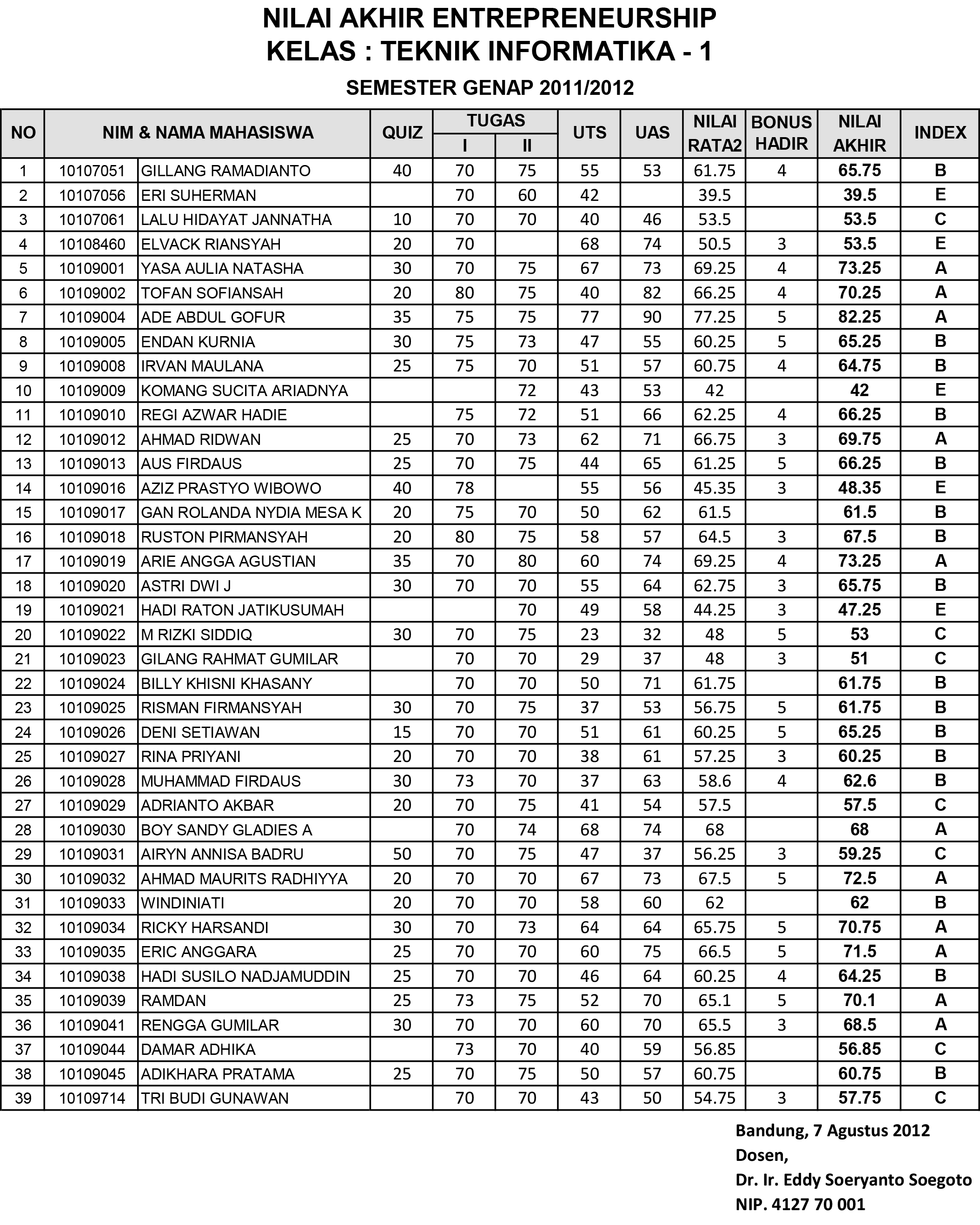 6
7
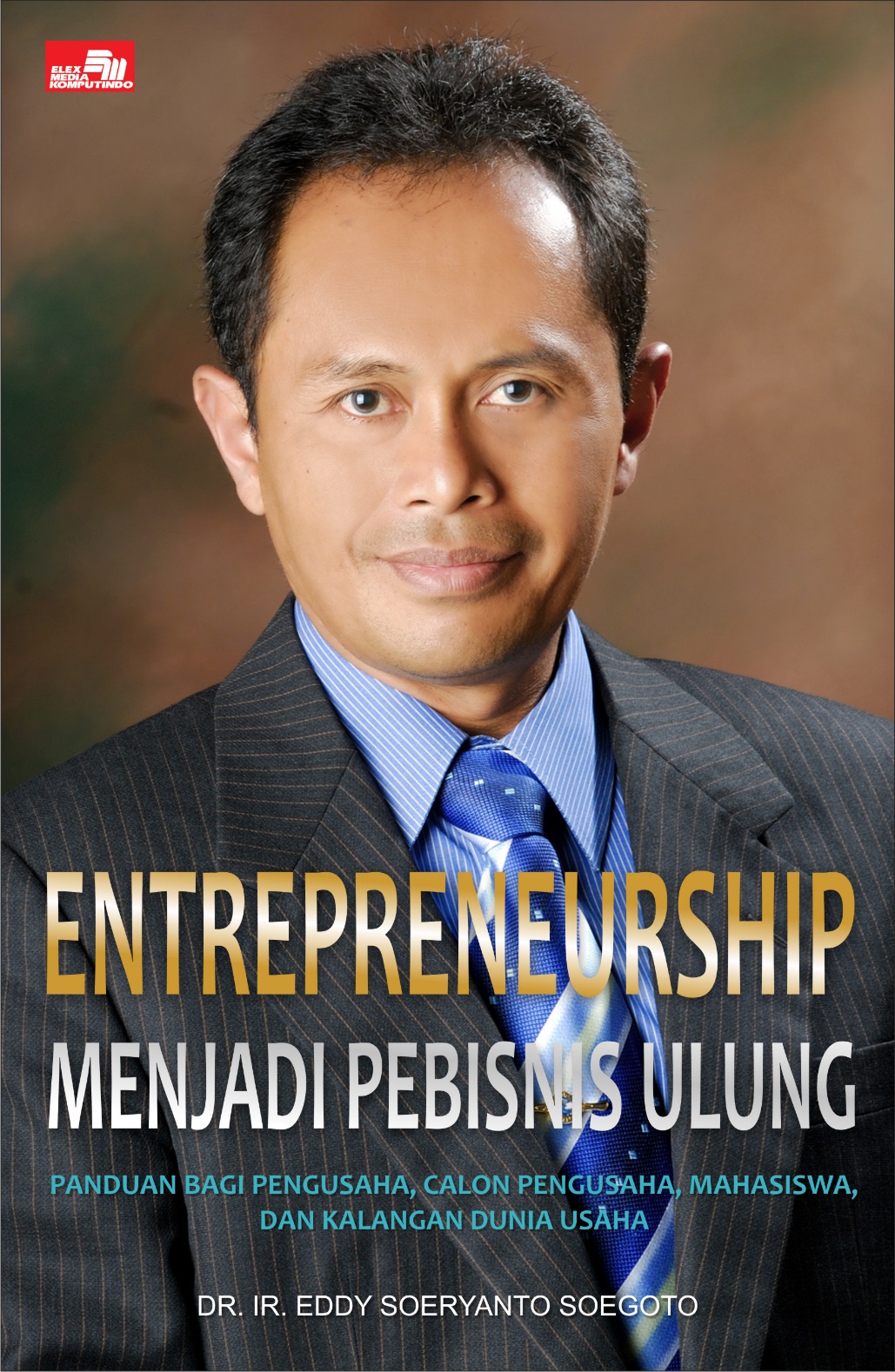 8